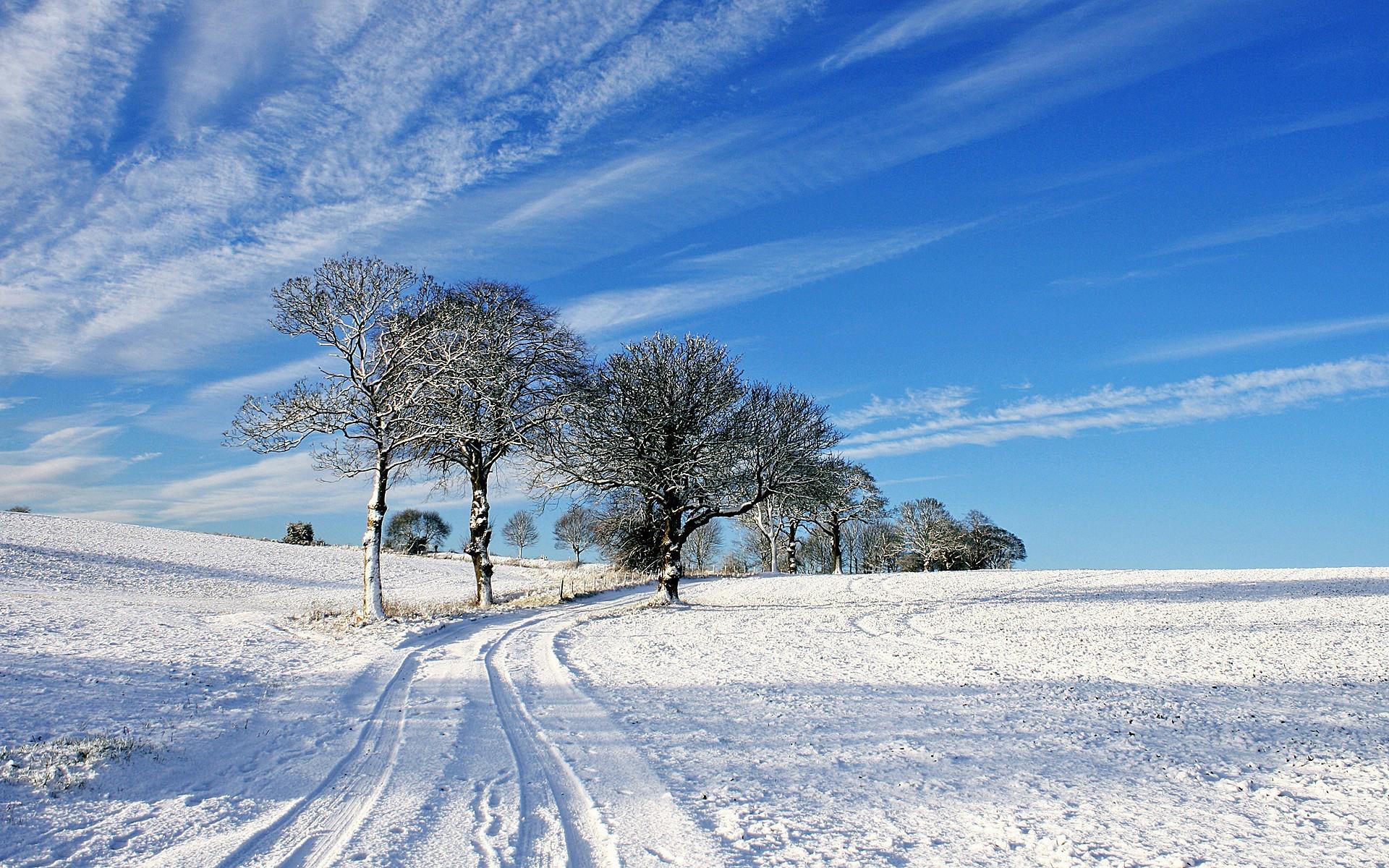 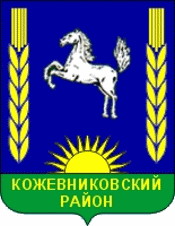 Бюджет для граждан на основе 
Решения Думы
 Кожевниковского  района №153 от 22.12.2022г.
«О бюджете Кожевниковского  района 
 на 2023 год 
и плановый период 2024 и 2025 годов» 






представляет
Начальник бюджетного отдела  Управления финансов
 Администрации Кожевниковского района
Скаридова Ольга Владимировна


22.12.2022 год
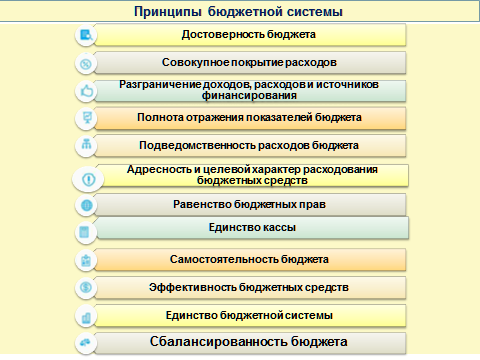 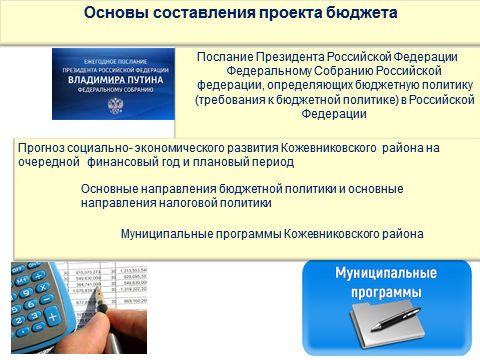 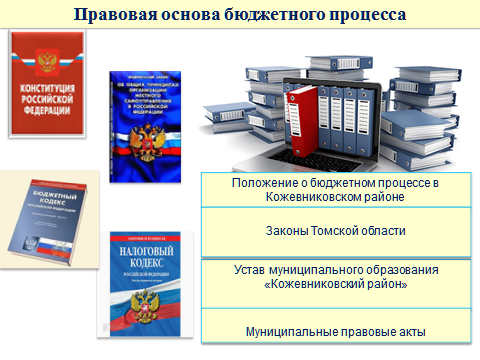 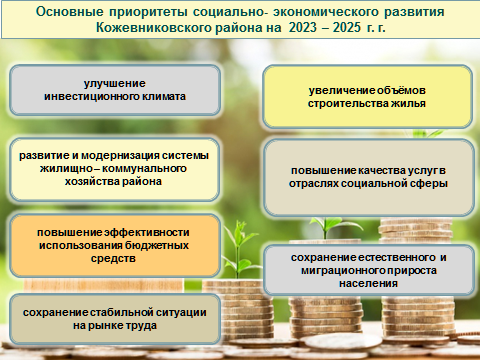 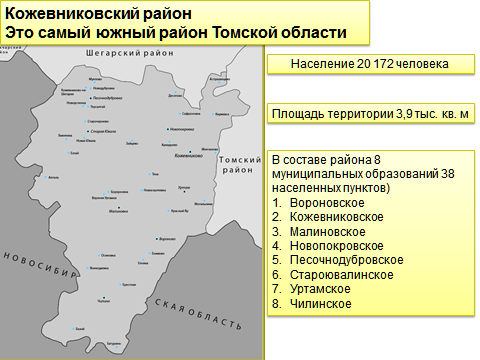 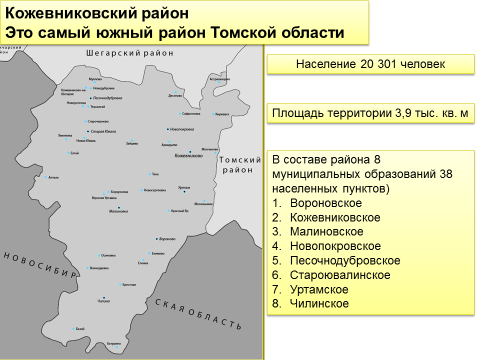 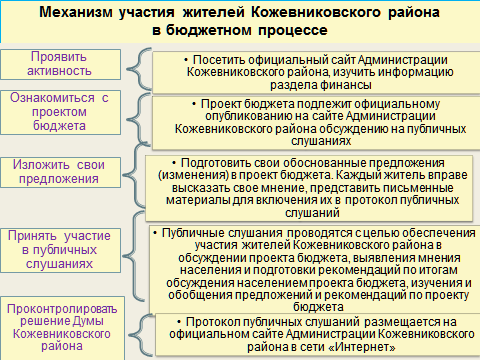 Бюджет- это финансовый план, при помощи которого можно прогнозировать будущие поступления и затраты
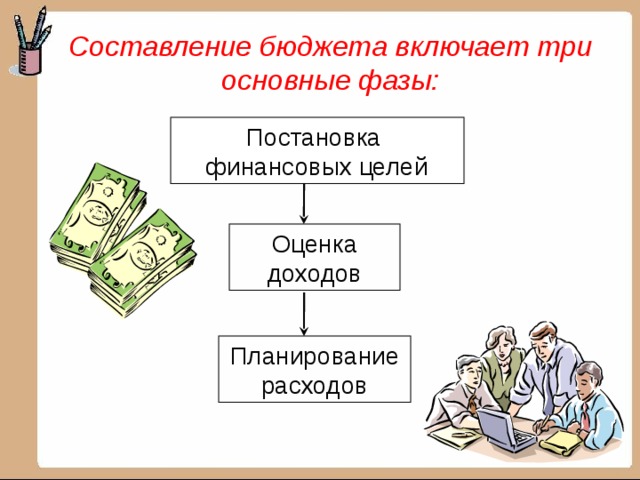 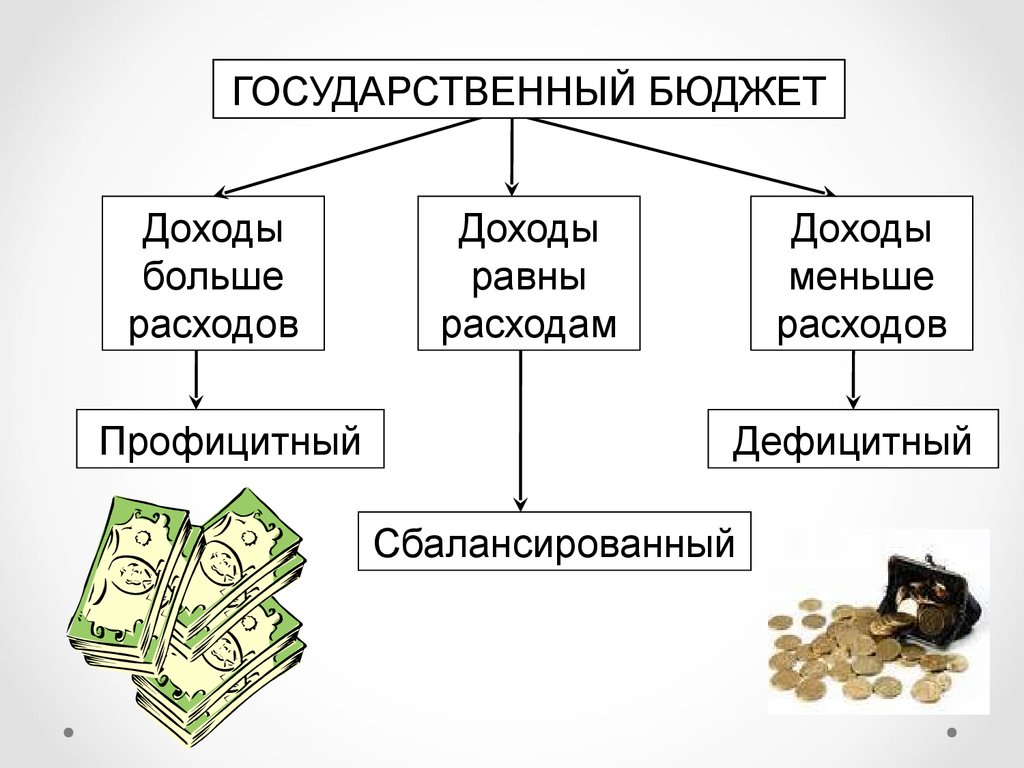 Муниципальный бюджет
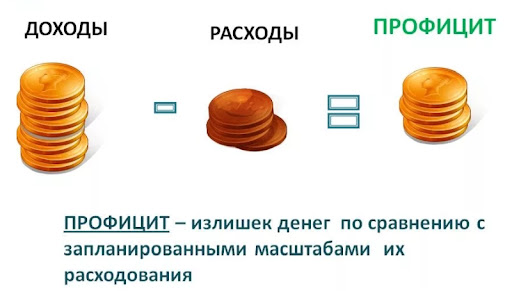 Основные  параметры  бюджета Кожевниковского района на 2023 год и плановый период 2024-2025 годов, (тыс. руб.)
Объем  расходов бюджета
МО «КОЖЕВНИКОВСКИЙ РАЙОН» 
на 1 жителя
 в 2021 году  46,1  тыс. рублей

в 2022 году  24,0 тыс. рублей

  в 2023 году  16,84 тыс. рублей

 в 2024 году  15,69 тыс. рублей

 в 2025 году   15,91 тыс. рублей
Объем доходов бюджета                   
               МО «КОЖЕВНИКОВСКИЙ РАЙОН»               
на 1 жителя
 в 2021 году   44,7 тыс. рублей

в 2022 году   24,0 тыс. рублей
 
в 2023 году   16,73 тыс. рублей
 
в 2024 году    15,49 тыс. рублей

 в 2025 году    15,76 тыс. рублей
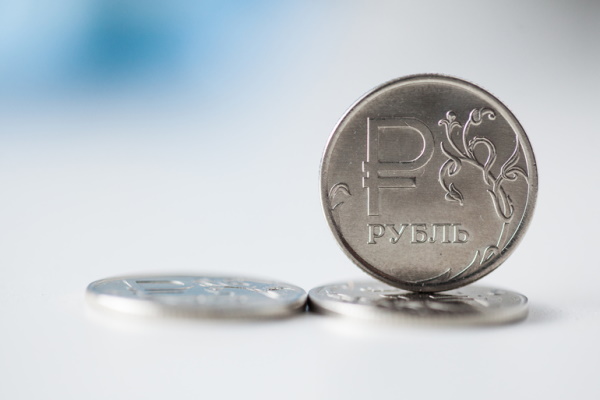 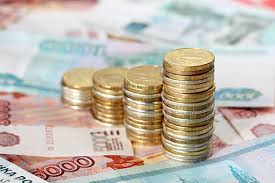 Доходы районного бюджета
Налоговые доходы
Неналоговые доходы
Безвозмездные поступления
Поступления от уплаты налогов, установленных Налоговым кодексом РФ, 
например:
Налог на доходы физических лиц
Налоги на совокупный  доход
Акцизы
Государственная пошлина
Другие налоги
Поступления от других бюджетов бюджетной системы Дотации
Субвенции
Субсидии
Иные межбюджетные трансферты
межбюджетные трансферты от организаций безвозмездные поступления от граждан и юридических лиц
Поступления от уплаты других платежей и сборов, установленных Законодательством РФ, а также штрафов за нарушение законодательства
например:
Доходы от использования муниципального имущества и земли
 Штрафные санкции
Плата за негативное воздействие на 
окружающую среду
Доходы  бюджета  Кожевниковского района
 на 2023-2025 годы, (тыс. руб.)
Налоговые доходы
2023 год- 124 089,605
2024 год – 129 928,948
 2025 год – 141 569,461
Неналоговые доходы
2023 год- 29 639,88
2024 год – 29 352,241
2025 год – 29 387,58
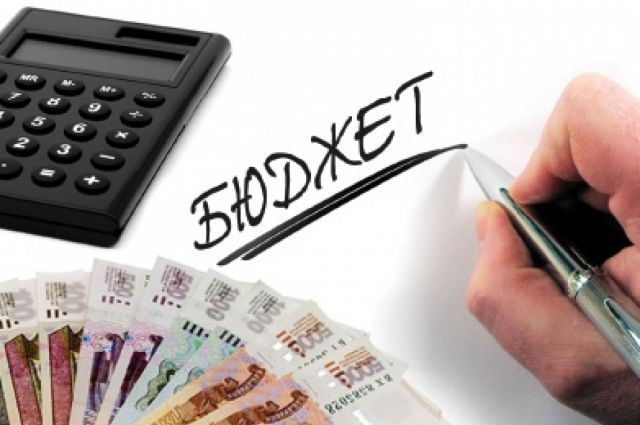 Безвозмездные поступления из бюджета Томской области
 2023 год – 185 987,008 2024 год – 155 361,708
2025 год – 149 059,708
Межбюджетные трансферты- денежные средства, перечисляемые 
из одного бюджета бюджетной системы Российской Федерации другому
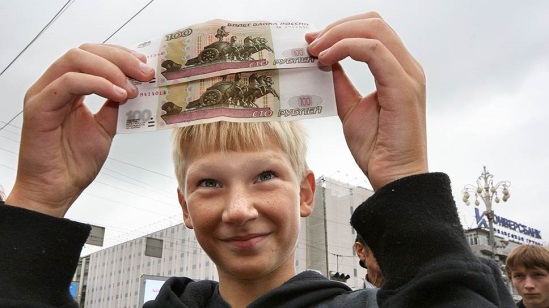 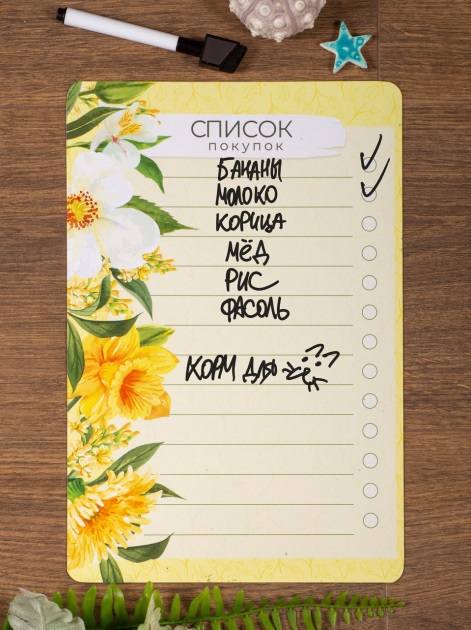 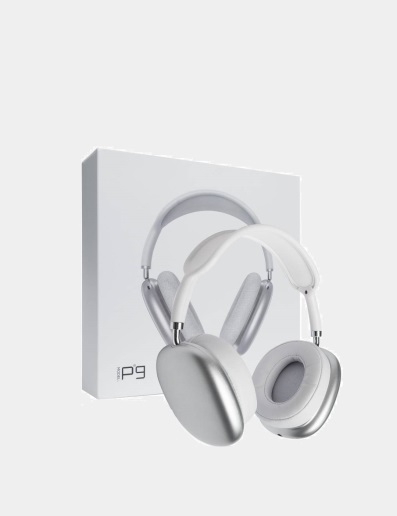 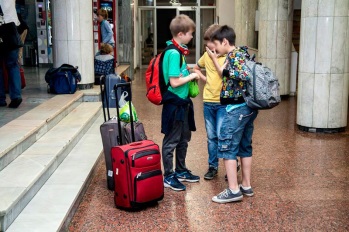 Аналогия в семейном бюджете
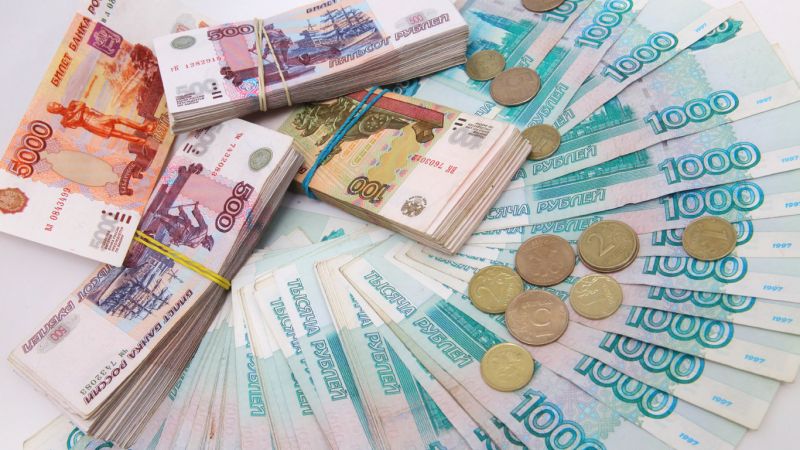 Бюджеты сельских поселений Кожевниковского района
Безвозмездные трансферты, тыс. рублей
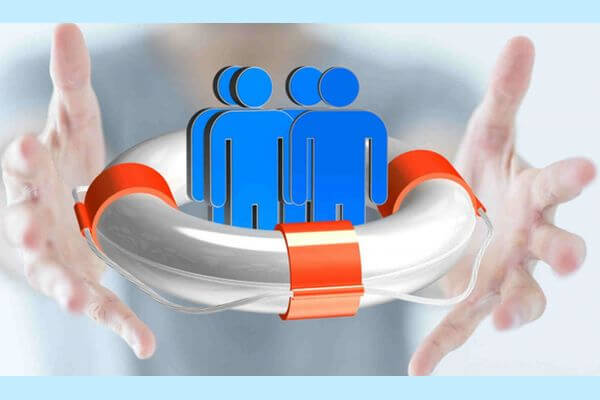 Бюджет МО «Кожевниковский район» на 2023 год (тыс.руб.)
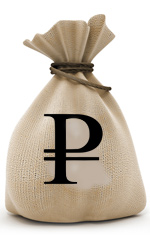 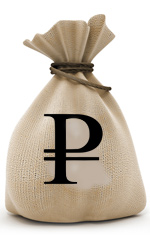 В  МО «Кожевниковский район» бюджет сформирован
с дефицитом 2 260,907  %,
Бюджет дефицитный:  расходы превышают доходы
Доходы
Расходы
339 716,493
341 977,4
Финансирование дефицита районного бюджета за счет изменения остатков средств на счетах по учету средств  бюджета муниципального района в течение    финансового года
Налоговые доходы, (тыс. руб.)
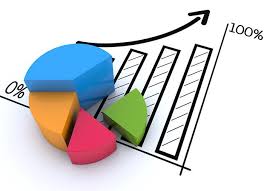 Налоговые доходы, (тыс. руб.) норматив зачисления в бюджет, %
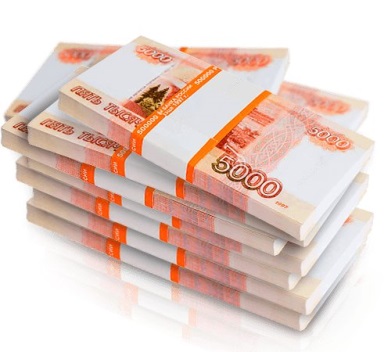 Неналоговые доходы, (тыс. руб.)
Неналоговые доходы  норматив зачисления в бюджет района, %
Планируемые расходы на реализацию муниципальных
 и ведомственных программ
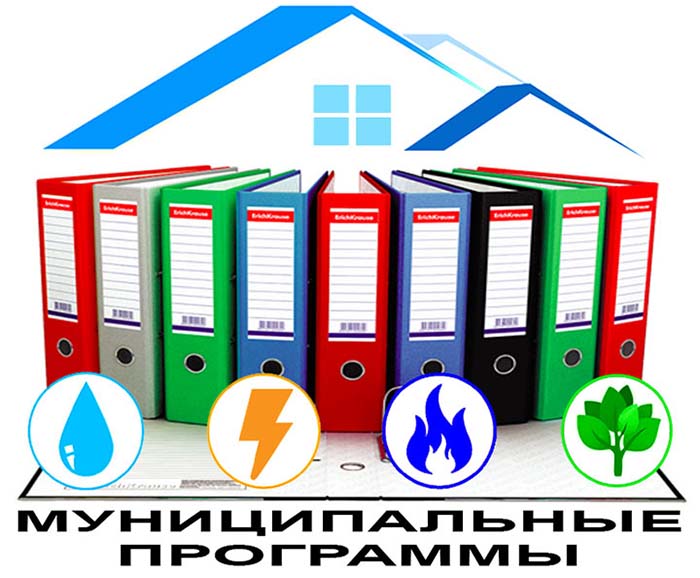 Муниципальные программы (19)
2023 год     41 946,742 тыс. рублей
2024 год     33 921,672 тыс. рублей 
2025 год     38 634,671 тыс. рублей
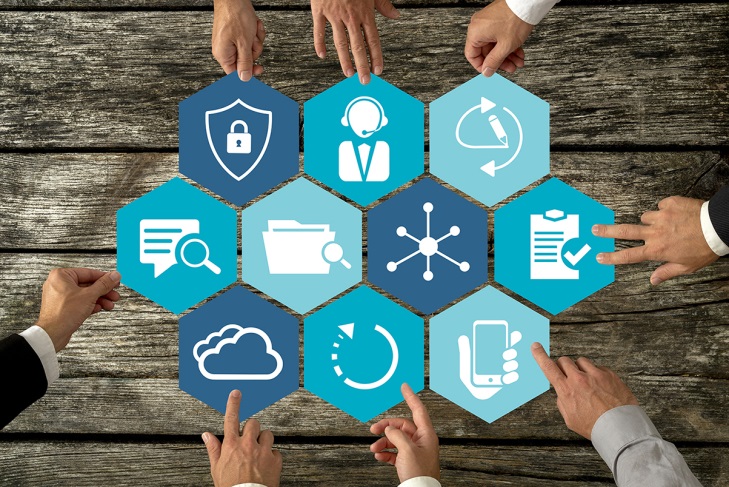 Ведомственные целевые программы (5)
2023 год     1 601,805 тыс. рублей
2024 год     1 601,805 тыс. рублей 
2025 год     1 601,805 тыс. рублей
Планируемые расходы на реализацию муниципальных
 и ведомственных программ, тыс. руб.
Планируемые расходы на реализацию муниципальных
 и ведомственных программ, тыс. руб.
Планируемые расходы на реализацию муниципальных
 и ведомственных программ, тыс. руб.
Планируемые расходы на реализацию муниципальных
 и ведомственных программ, тыс. руб.
Планируемые расходы на реализацию муниципальных
 и ведомственных программ, тыс. руб.
Отраслевая структура распределения  расходов бюджета Кожевниковского района на 2023 год, (тыс. руб.)
Общегосударственные вопросы
18,51%
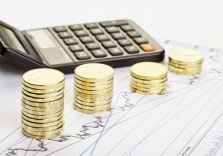 63 304,577
Национальная оборона
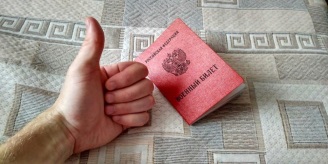 0,07 %
243,15
Национальная экономика
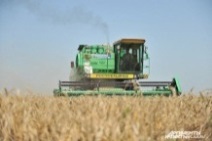 13 357,939
3,91 %
Жилищно-коммунальное хозяйство
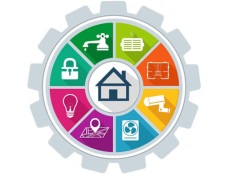 5 909,589
1,73 %
Образование
163 054,267
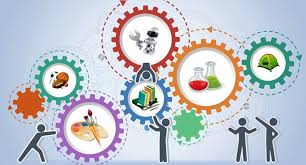 47,67%
Культура, кинематография
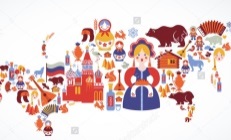 45 335,123
13,26%
Здравоохранение
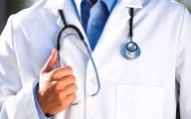 136,160
0,04 %
Социальная политика
0,83 %
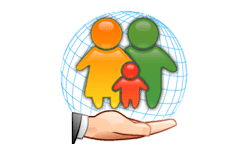 2 843,43
Физическая культура и спорт
1,34 %
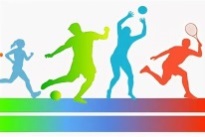 4 580,943
Межбюджетные трансферты
43 212,222
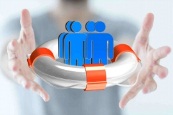 12,64 %
Отраслевая структура распределения  расходов бюджета Кожевниковского района на 2024 год, (тыс. руб.)
Общегосударственные вопросы
15,38%
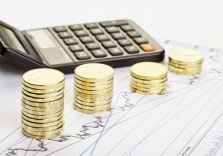 48 852,889
Национальная оборона
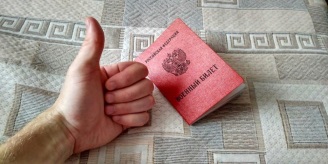 0,08 %
243,15
Национальная экономика
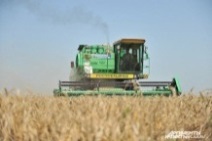 9 808,939
3,07 %
Жилищно-коммунальное хозяйство
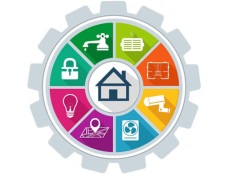 3 122,109
0,97 %
Образование
163 054,267
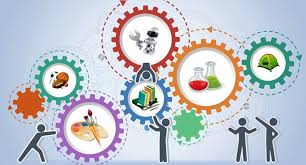 51,17%
Культура, кинематография
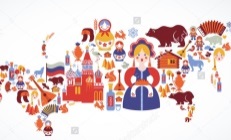 45 335,123
14,21%
Здравоохранение
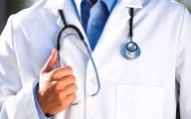 136,160
0,04 %
Социальная политика
0,32 %
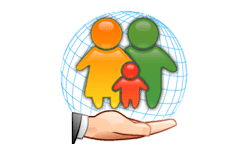 1 027,43
Физическая культура и спорт
1,44 %
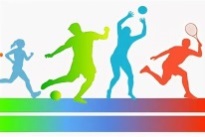 4 580,943
Межбюджетные трансферты
42 461,563
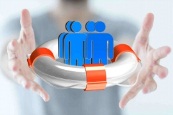 13,32 %
Отраслевая структура распределения  расходов бюджета Кожевниковского района на 2025 год, (тыс. руб.)
Общегосударственные вопросы
15,12%
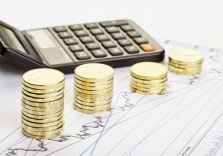 48 852,889
Национальная оборона
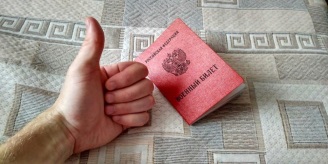 0,08 %
243,15
Национальная экономика
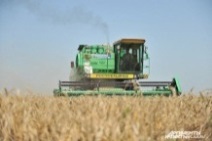 13 655,939
4,23 %
Жилищно-коммунальное хозяйство
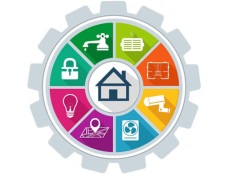 3 122,109
0,97 %
Образование
163 054,267
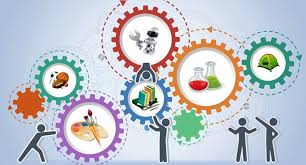 50,48%
Культура, кинематография
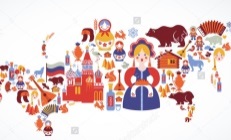 45 335,123
14,04%
Здравоохранение
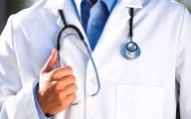 136,160
0,04 %
Социальная политика
0,58 %
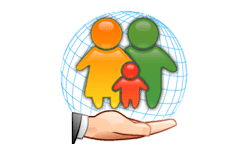 1 893,43
Физическая культура и спорт
1,42 %
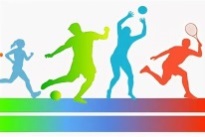 4 580,943
Межбюджетные трансферты
42 135,998
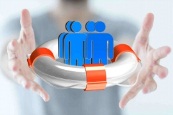 13,04 %
Общегосударственные вопросы в ведомственной структуре расходов
2023 год  63 304,577 тыс. руб.
2024 год  48 852,889 тыс. руб.
2025 год  48 852,889 тыс. руб.
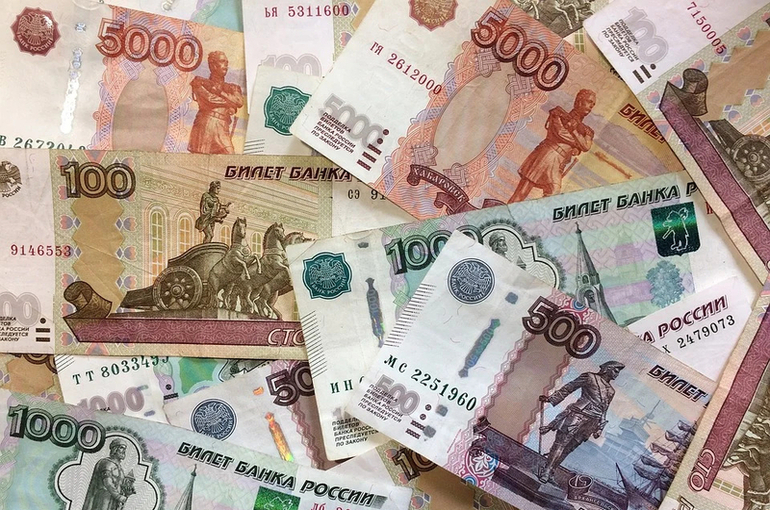 закупки товаров, работ, услуг для обеспечения государственных нужд
Дума Кожевниковского района
Администрация Кожевниковского района
Взнос в ассоциацию муниципальных образований
Управление финансов Администрации Кожевниковского района
Расходы на выплату персоналу, на оплату налогов, коммунальных услуг, услуги связи, ГСМ, запасные части
Контрольная комиссия муниципального образования Кожевниковский район
МКУ «Кожевниковский центр муниципального заказа и проектных работ
Национальная экономика
2023 год 13357,939 тыс. руб.,   2024 год 9808,939 тыс. руб., 
2025 год 13655,939 тыс. руб.
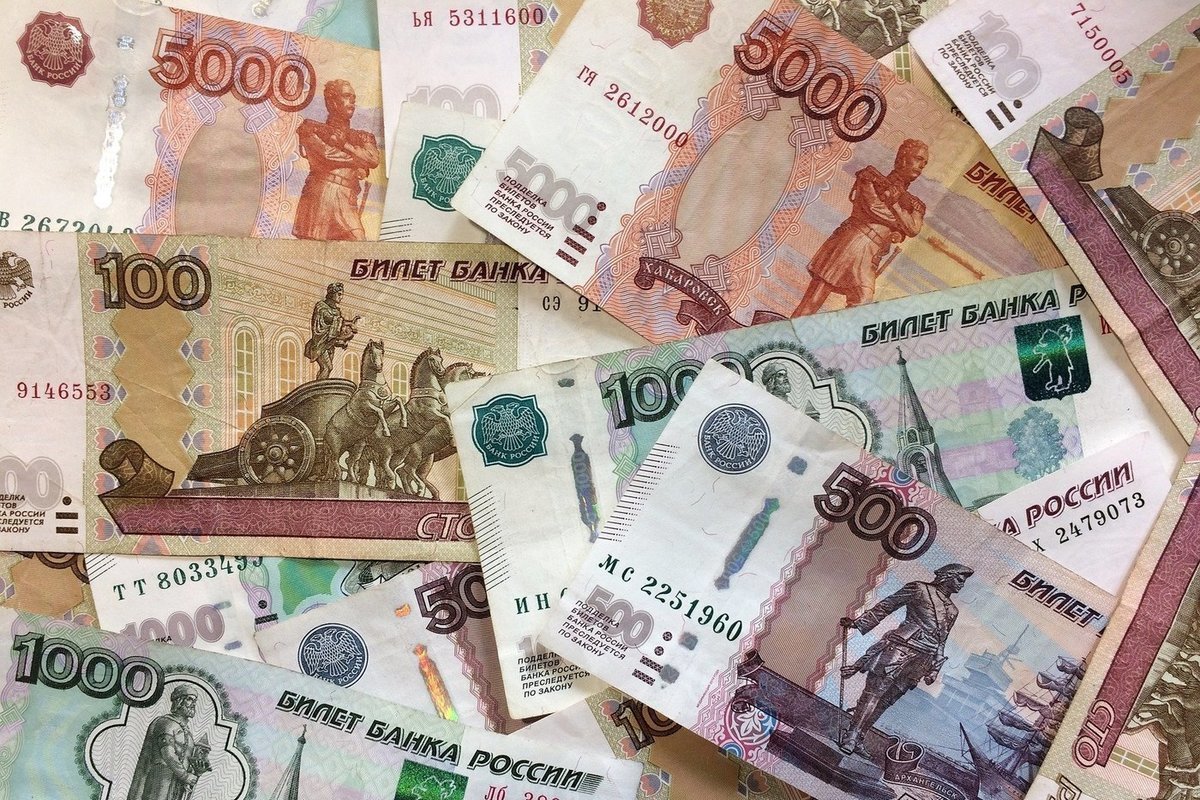 Расходы Кожевниковского района в области «Жилищно- коммунальное  хозяйство»   2023 год   5909,589 тыс. руб.2024 год   3122,109 тыс. руб.2025 год   3122,109 тыс. руб.
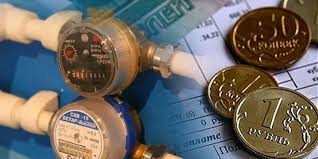 Подраздел «Коммунальное хозяйство»
  
Содержание комплексов водоочистки «Гейзер»  
МП «Развитие коммунальной инфраструктуры в Кожевниковского района в 2021-2026 г.г.»
Подраздел «Благоустройство» 
К 1 чтению бюджета расходы не предусмотрены
Подраздел «Жилищное хозяйство»
К 1 чтению бюджета расходы не предусмотрены
ОБРАЗОВАНИЕ  2023 год  163 054,267 тыс. руб., 2024 год  163 054,267 тыс. руб., 2025 год  163054,267  тыс. руб.
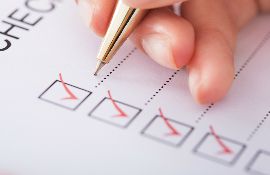 ОБРАЗОВАНИЕ  2023 год  163 054,267 тыс. руб., 2024 год  163 054,267 тыс. руб. 2025 год  163 054,267  тыс. руб.
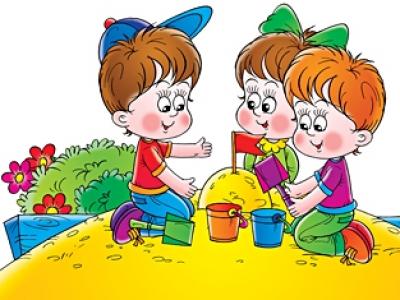 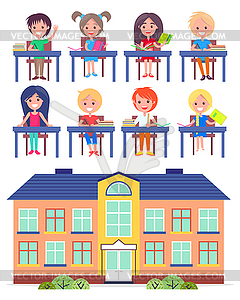 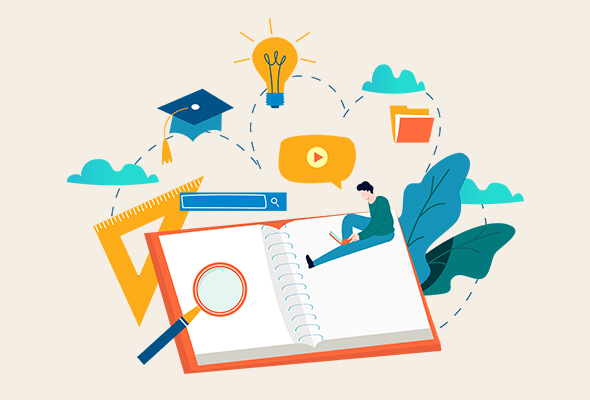 КУЛЬТУРА РАСХОДЫ НА 2023 ГОД 45 335,123 ТЫС. РУБ.,
2024 год 45 335,123 тыс. руб., 2025 год 45 335,123 тыс. руб.
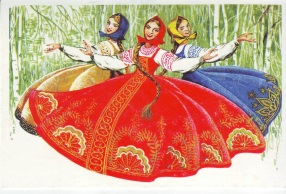 В Кожевниковском районе  предоставляются услуги учреждений культуры и спорта
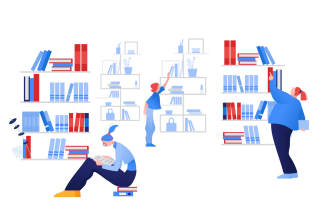 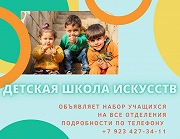 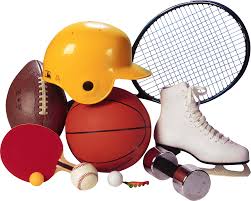 Культура   расходы  на  2023 год  45 335,123 тыс. руб.
                                              2024 год  45 335,123 тыс. руб.
                                              2025 год  45 335,123 тыс. руб.
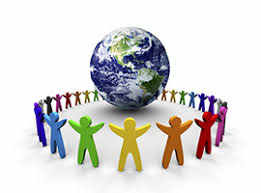 Расходы на содержание Домов культуры, по переданным полномочиям от сельских поселений
Доходы от платных услуг по домам культуры
МП "Доступная среда для инвалидов» 

 
МП "Развитие культуры Кожевниковского района на 2021-2026 годы" 

 МП «Развитие молодежной политики, физической культуры и спорта в Кожевниковском районе на 2021-2026 годы»
Другие вопросы в области культуры
Расходы на содержание МКУ «Централизованная бухгалтерия учреждений культуры и спорта 

Отдел по культуре, спорту, молодёжной политике и связям с общественностью расходы
Расходы на обеспечение деятельности библиотек
ЗДРАВООХРАНЕНИЕ
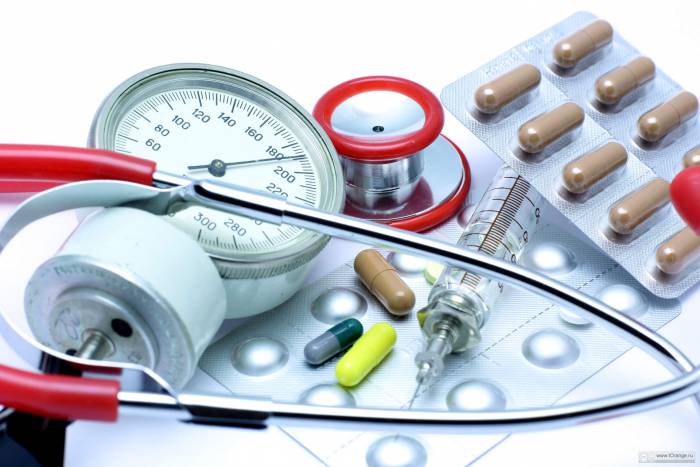 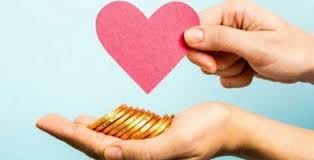 Социальная политика 2023 год   2 843,43 тыс. руб.
    2024 год   1 027,43  тыс. руб.
   2025 год   1 893,43 тыс. руб.
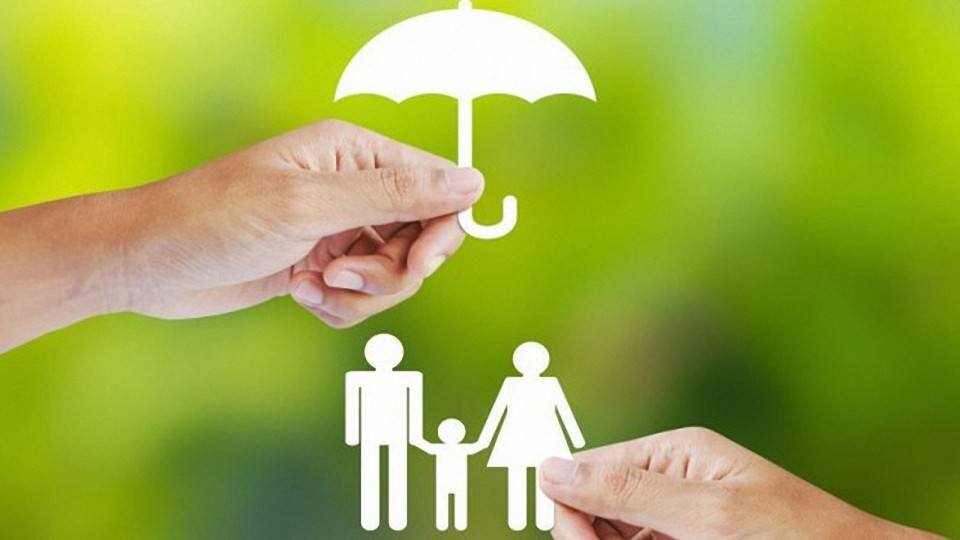 Выплата денежных средств опекунам на содержание детей
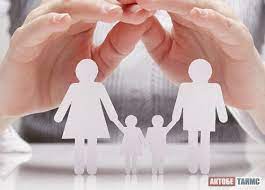 Социальная политика
Средства областного бюджета
Средства местного бюджета
МП «Комплексное развитие  сельских территорий» на улучшение жилищных условий граждан, проживающих в сельской местности
Предоставление жилья детям-сиротам
МП «Обеспечение доступности жилья и улучшение качества жилищных условий населения Кожевниковского района
Расходы на оказание помощи в ремонте жилья из числа участников ВОВ., тружеников тыла
Софинансирование  расходов на оказание помощи в ремонте жилья из числа участников ВОВ., тружеников тыла
 МБТ в сельские поселения
Субсидии гражданам на приобретение жилья
«         «Физическая  культура и спорт»                                             2023 г.      4 580,943 тыс. руб.;                                             2024 г.      4 580,943 тыс. руб. ;                                             2025 г.      4 580,943 тыс. руб.
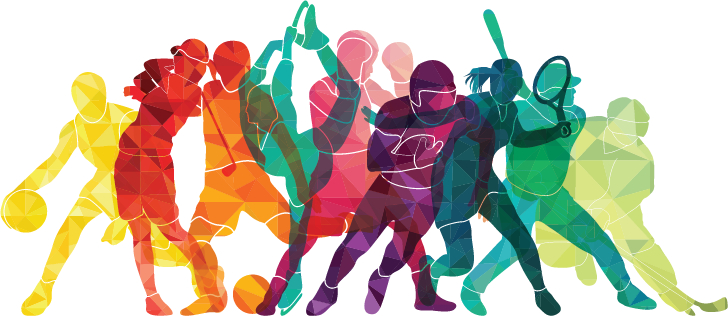 Государственная программа «Развитие молодежной политики, физической культуры и спорта в Томской области»

МП «Развитие молодежной политики физической культуры и спорта в «Кожевниковском районе» на 2021-2026 годы  

МП «Доступная среда для инвалидов» 

МП «Развитие молодежной политики, физической культуры и спорта в Кожевниковском районе на 2021-2026 годы»
Мероприятия в области здравоохранения, спорта и физической культуры, туризма.
Объем и распределение межбюджетных трансфертов бюджетам сельских поселений из районного бюджета
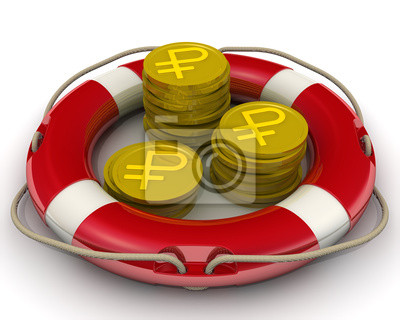 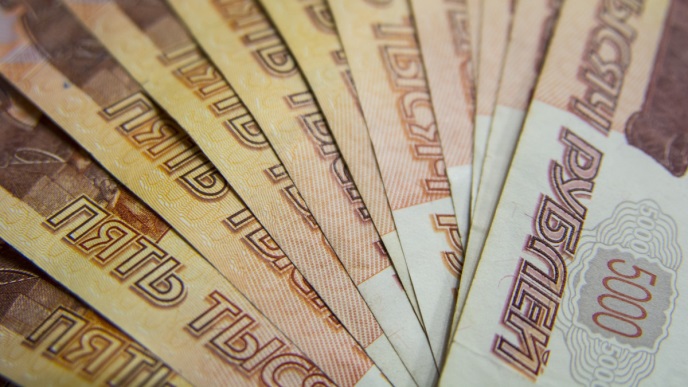 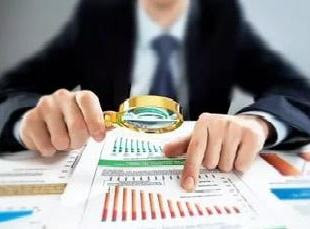 Спасибо за внимание!